RC Ribbed Slabs
Meaning of word RIB
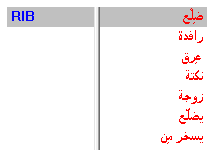 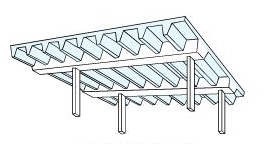 One-way ribbed slab
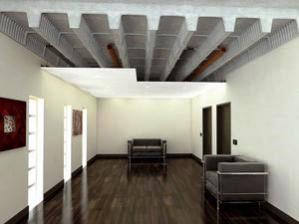 Two-way ribbed slabWaffle slab
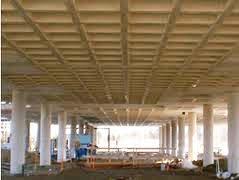 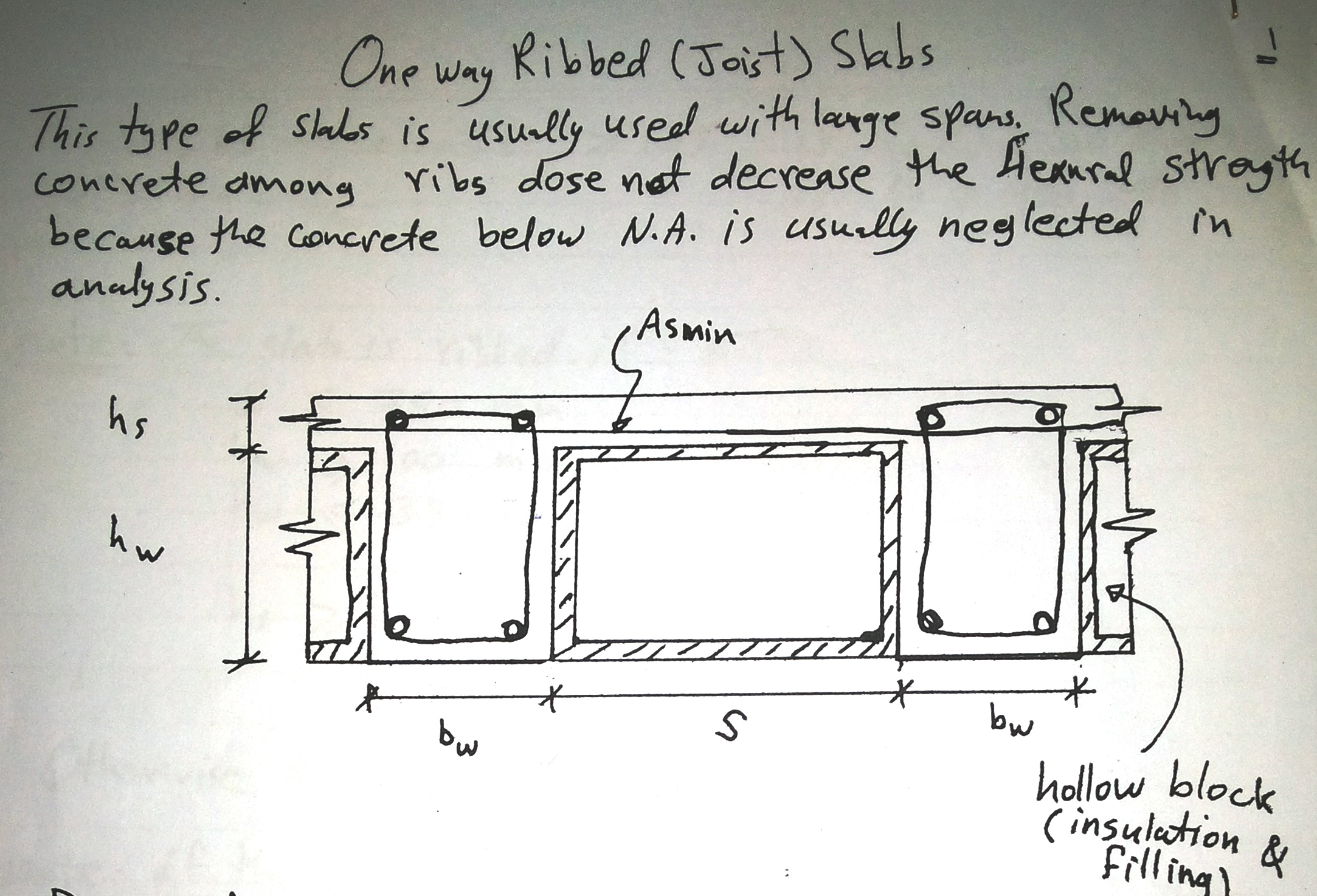 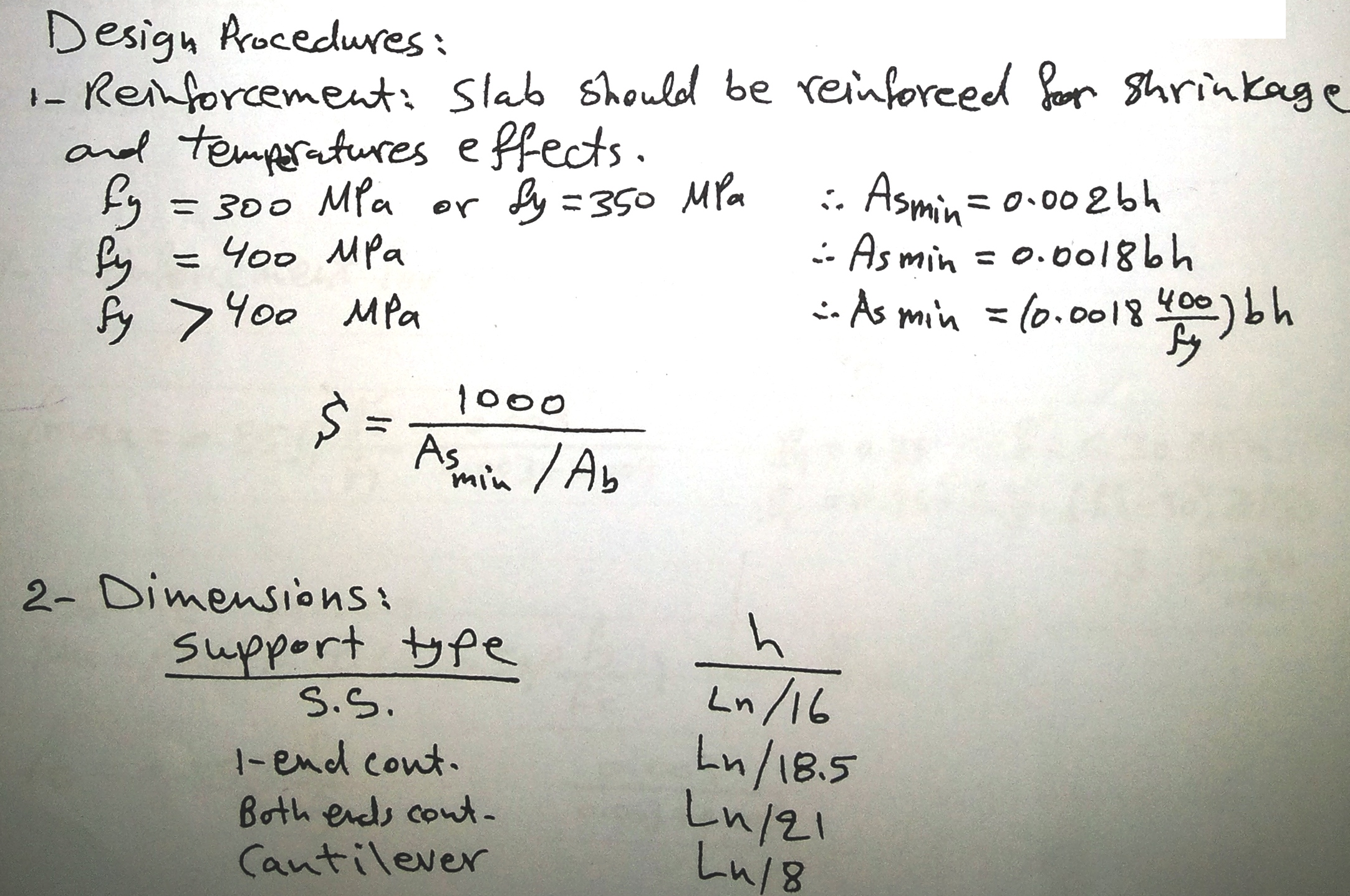 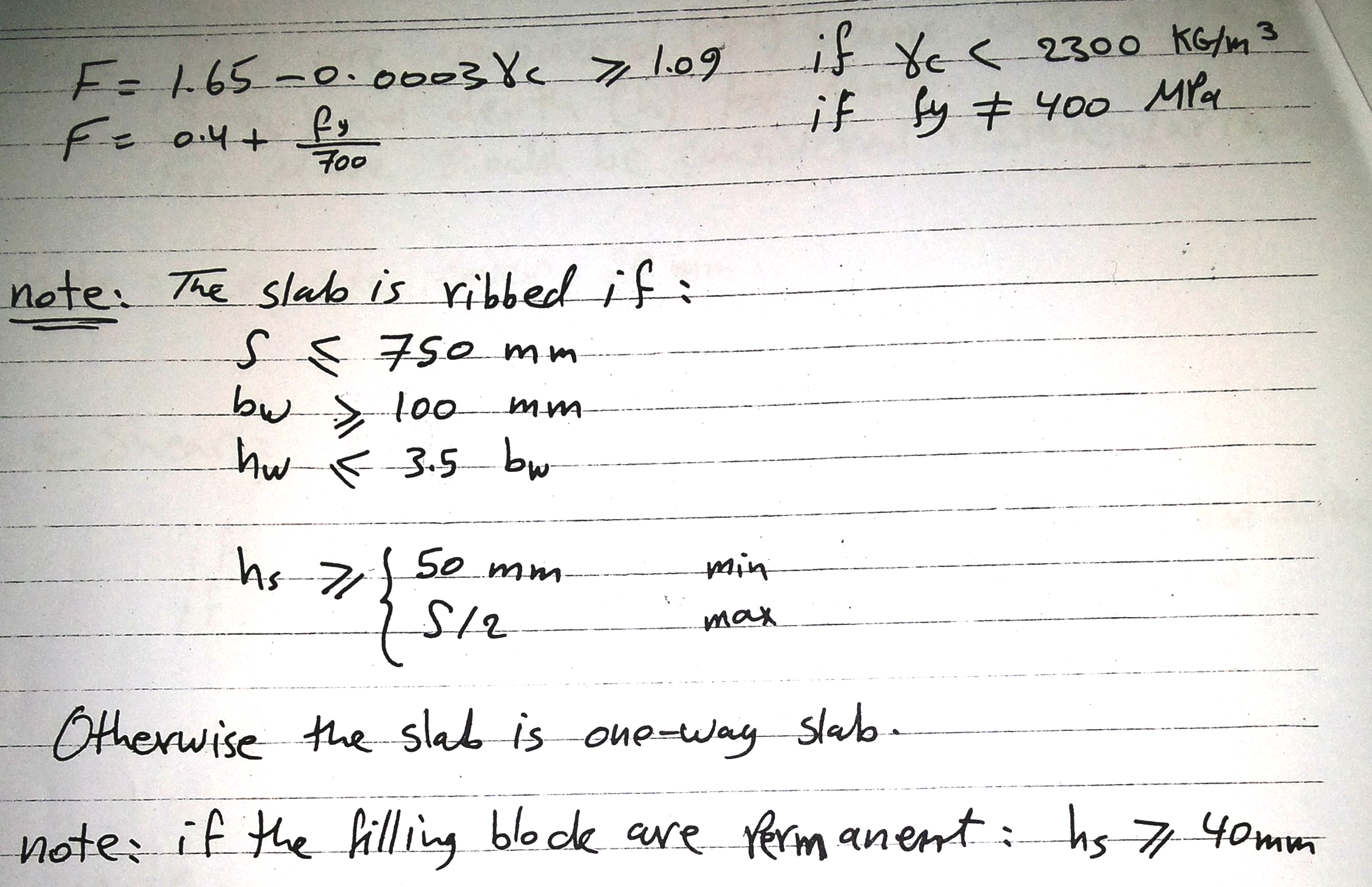 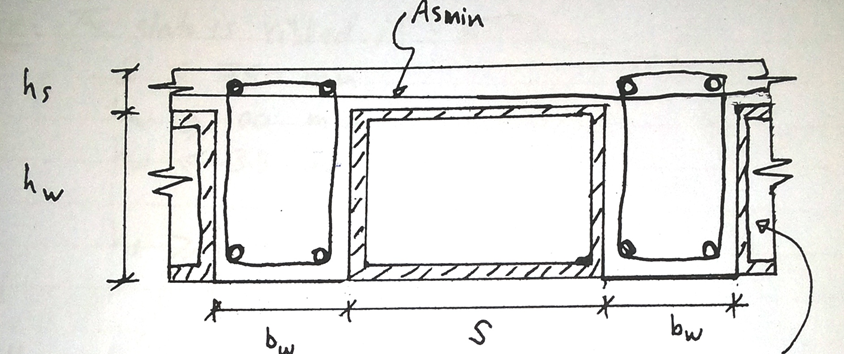 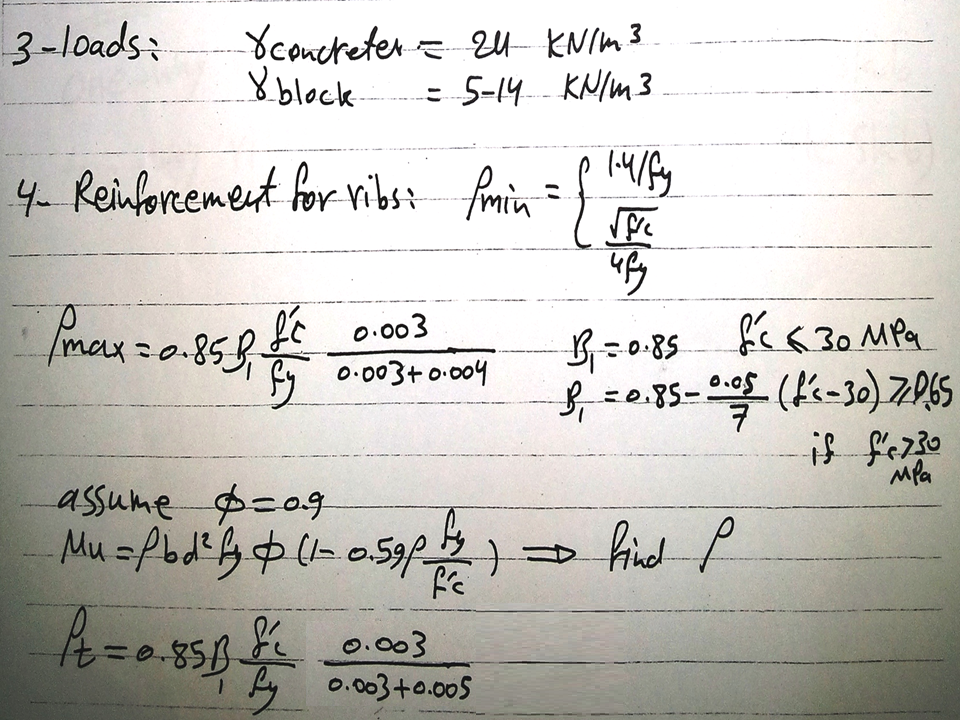 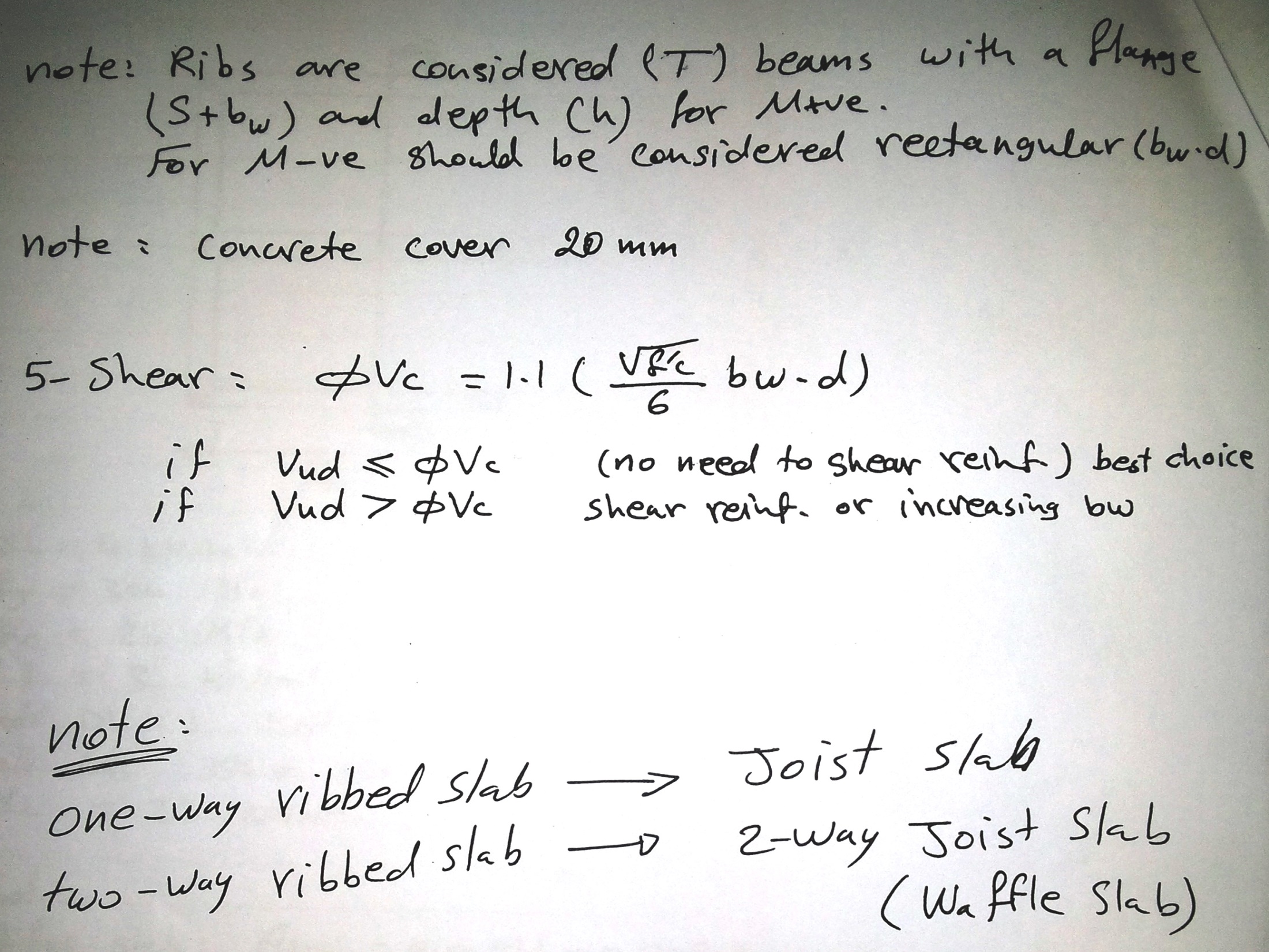